Achievements
Awards and Recognition:
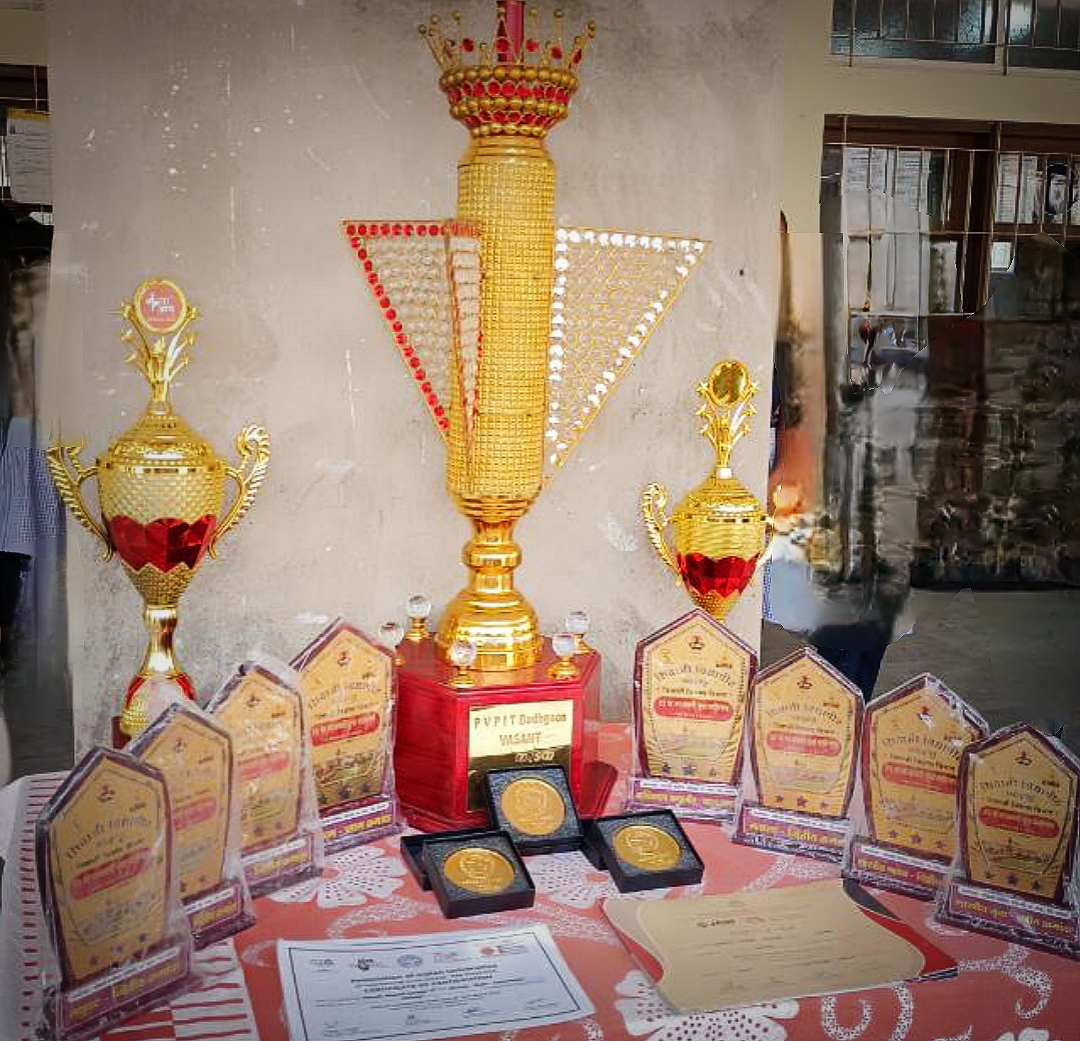 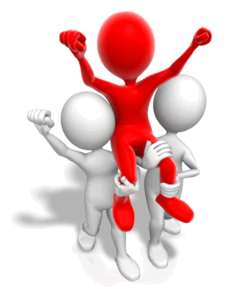 Cultural   Department of D.K.A.S.C.College Ichalkaranji
Culture department team  participated and won Prize
International Level
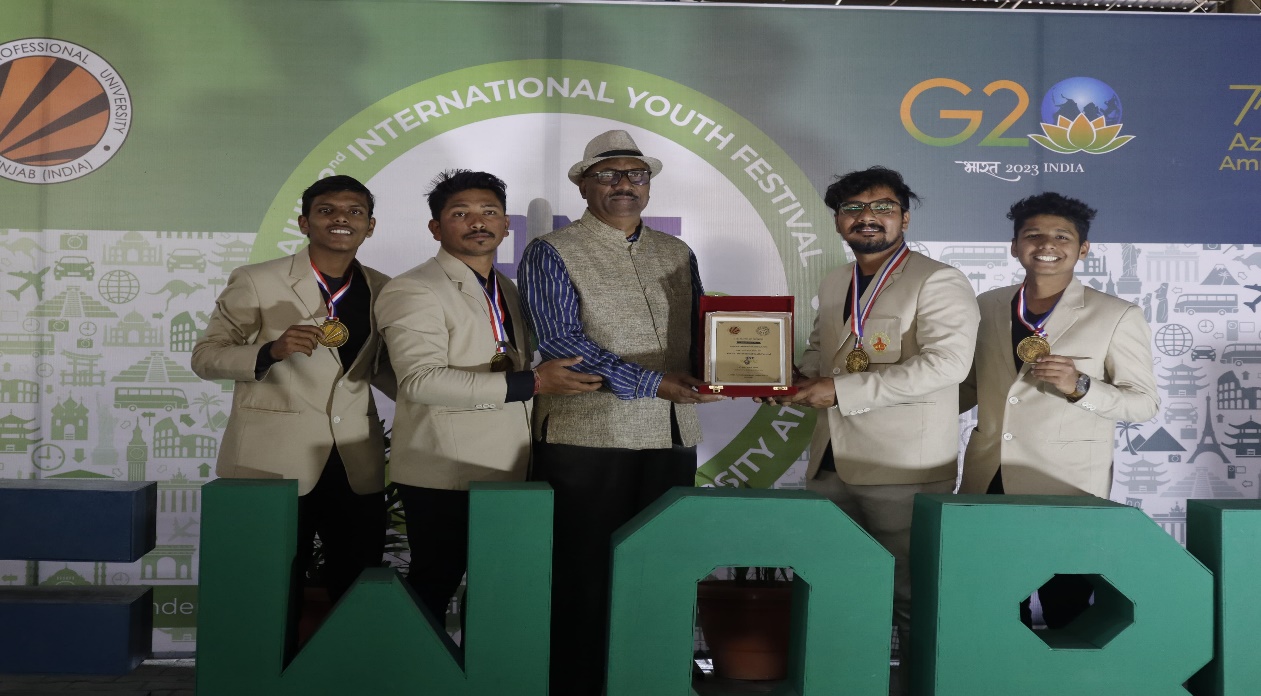 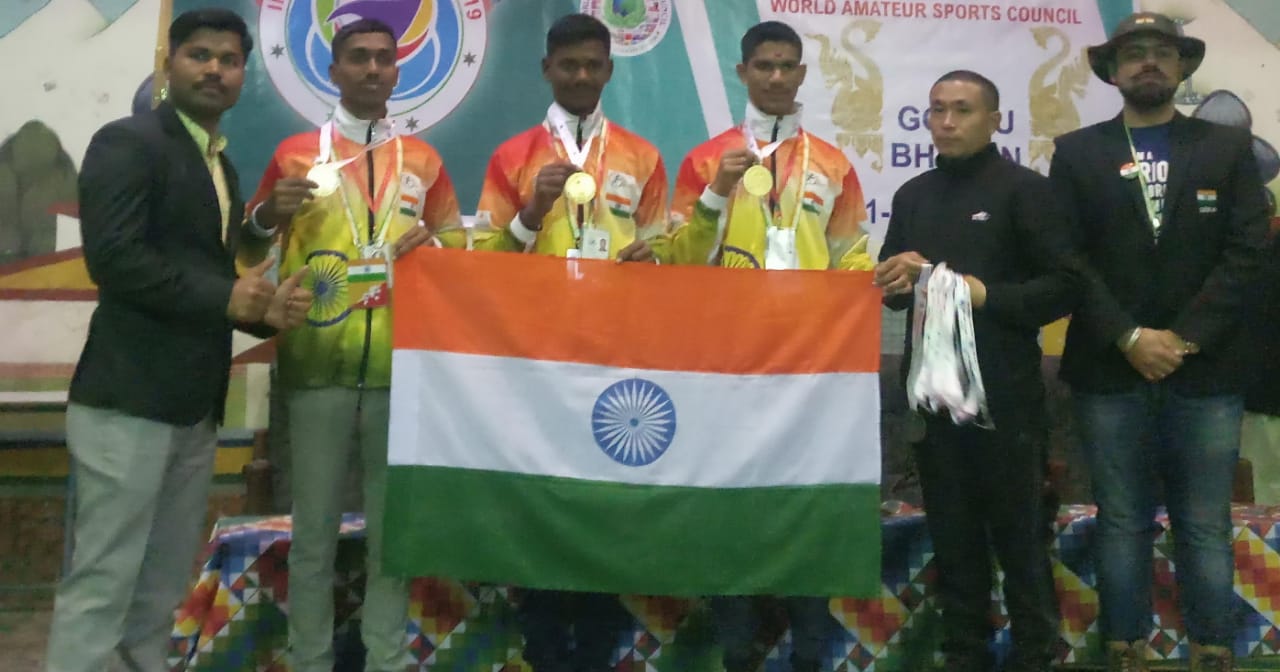 Mahesh Gavandi, Tushar Patil, Swapnil Jantre & Yashraj Patankar selected in Shivaji University team for AIU Youth Festival at Lovely Professional University, Punjab.
College team selected for International Level Competition in Bhutan.
National Level
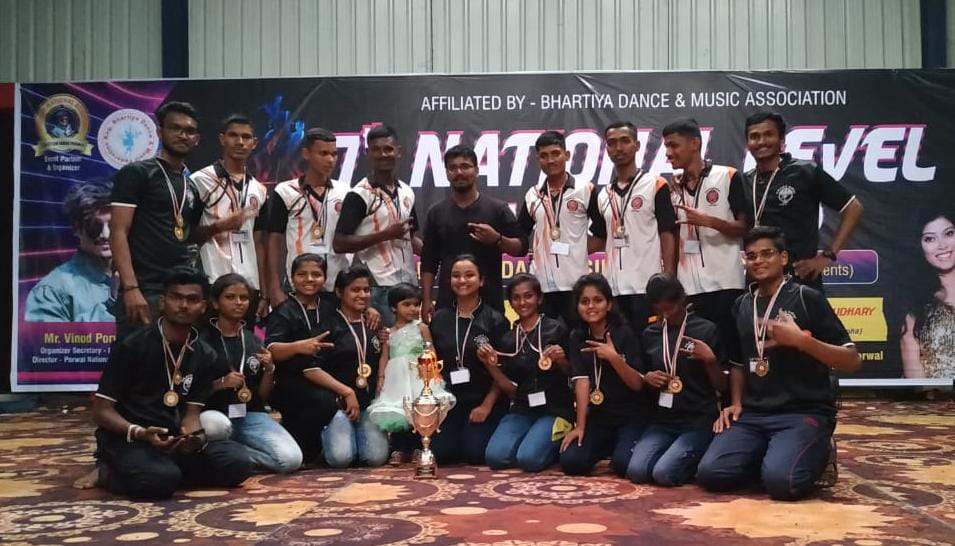 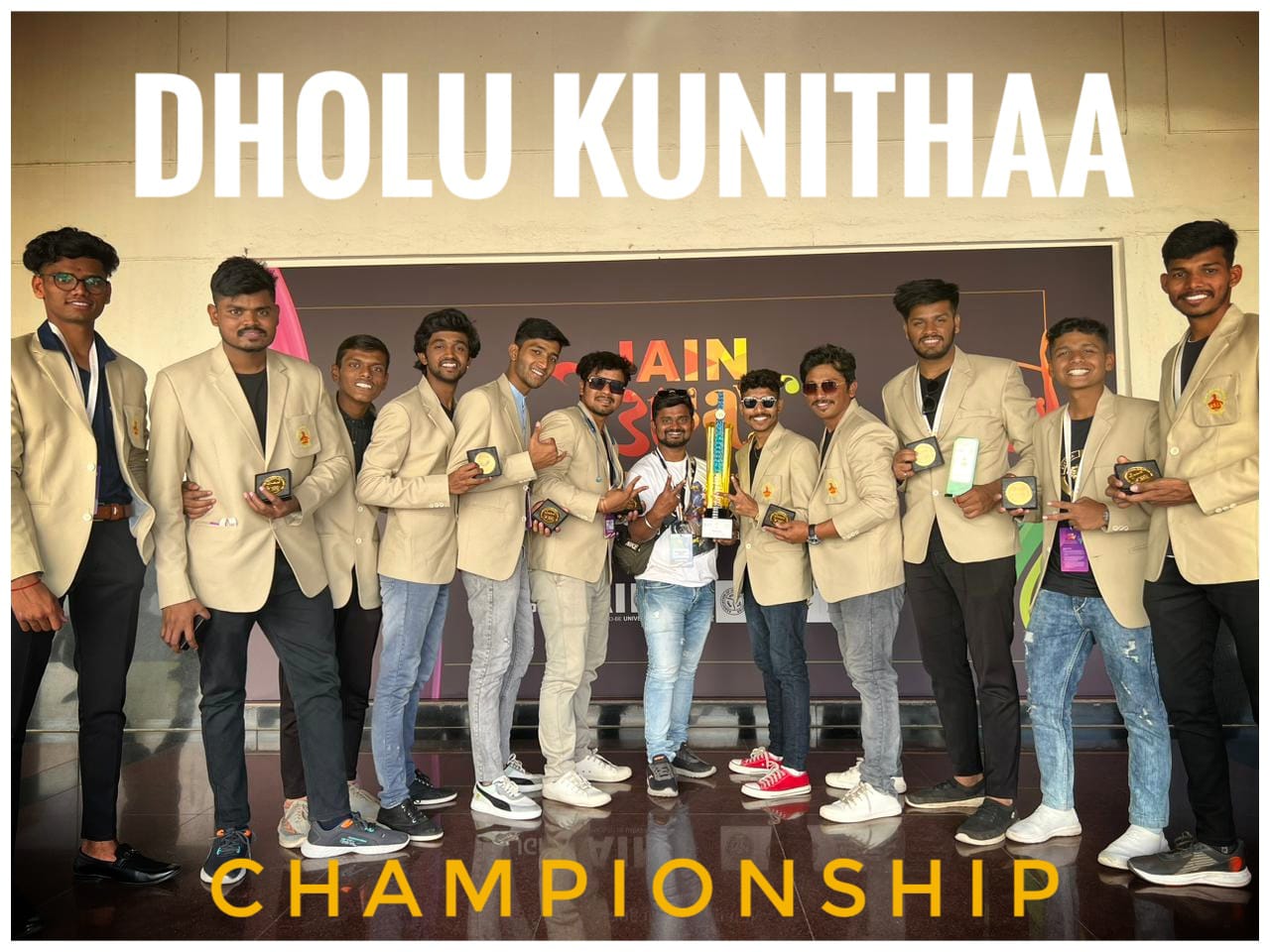 Our students selected in Shivaji University team for 36th Inter-University National Youth Festival at Jain University, Banglore.
Won National Level General Championship at Bharat Cultural Event, Ratlam (MP)
West Zone Level
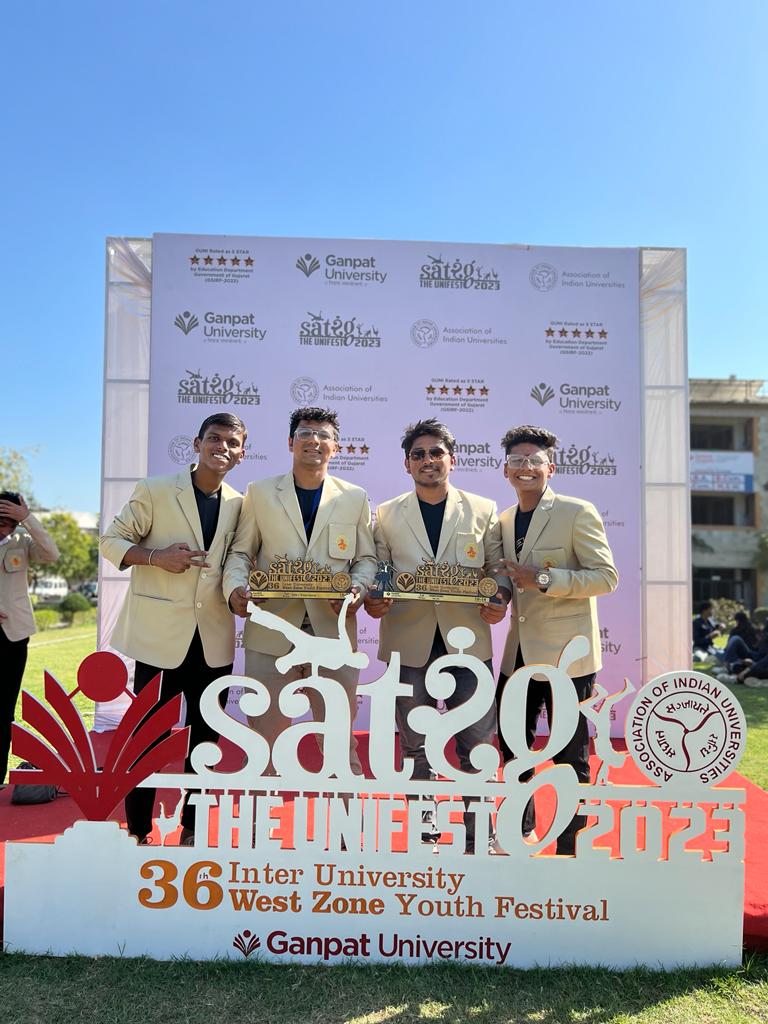 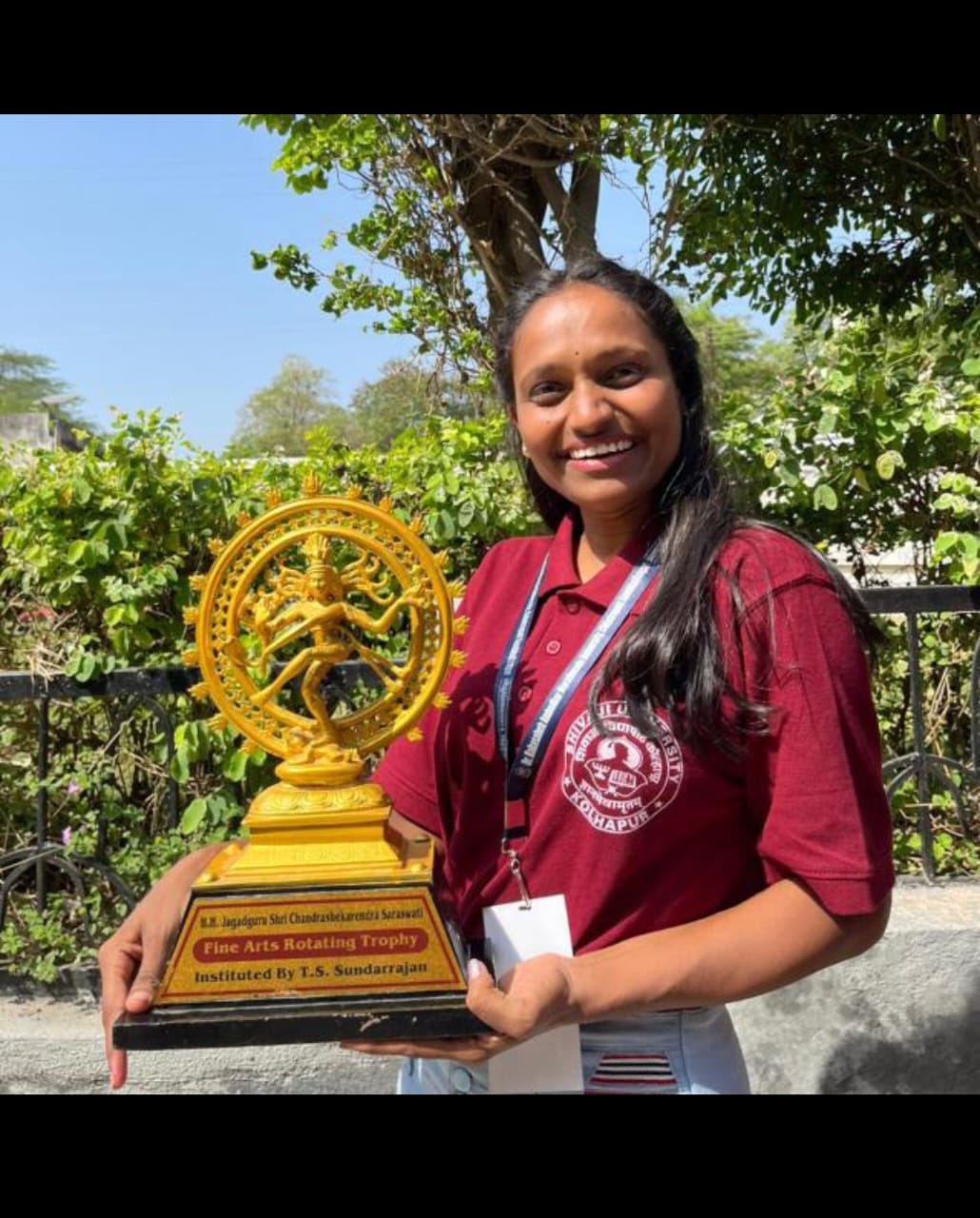 Our students selected in Shivaji University team for 36th Inter-University West zone Youth festival at Ganpat University, Gujrat
Suchita Tarlekar participated in collage competition for 37th Inter-University West zone Youth festival at RTMU, Nagpur
2022-23
2022-23
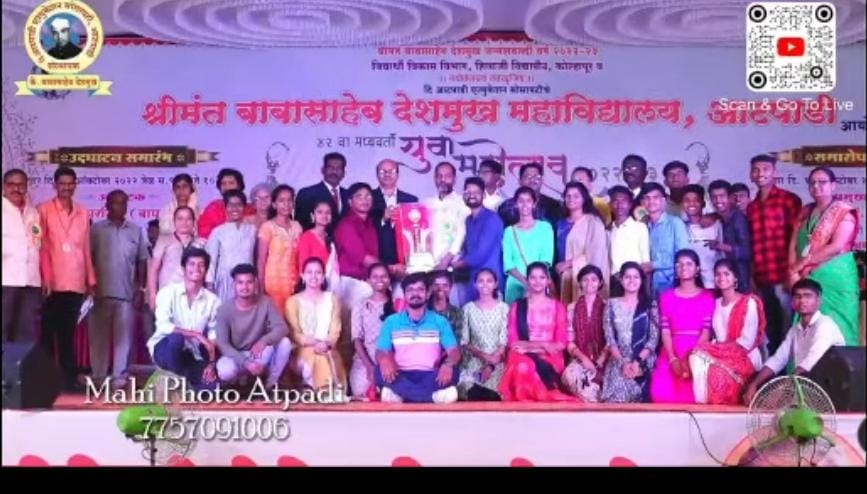 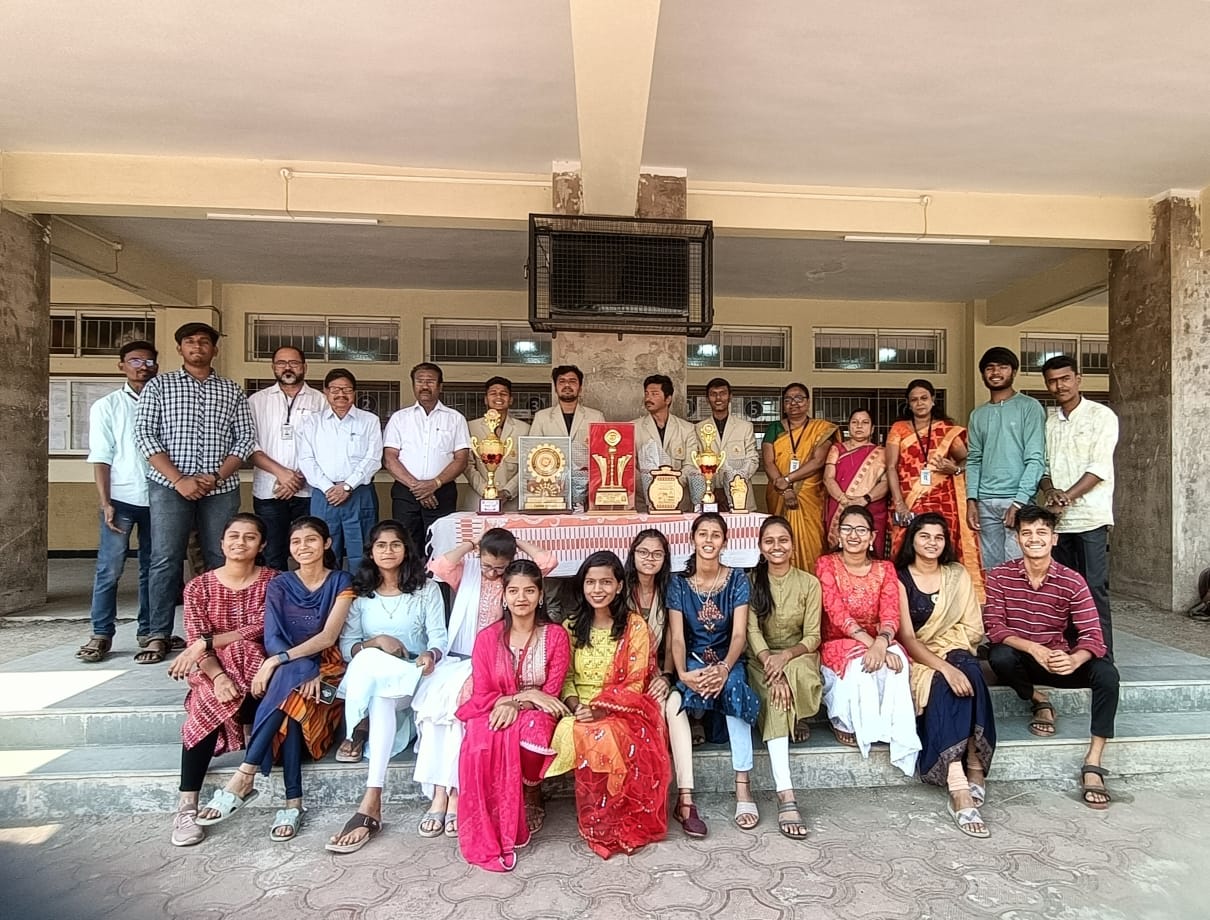 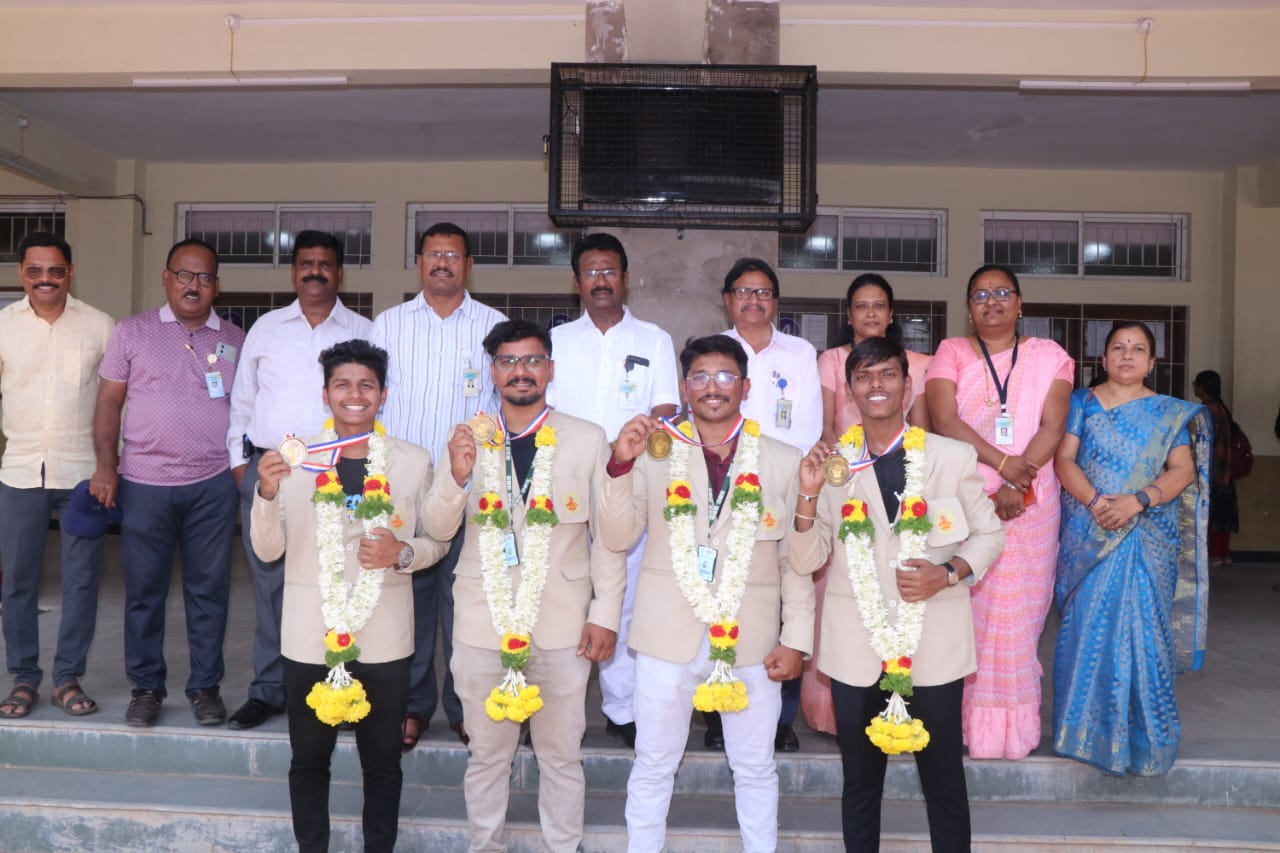 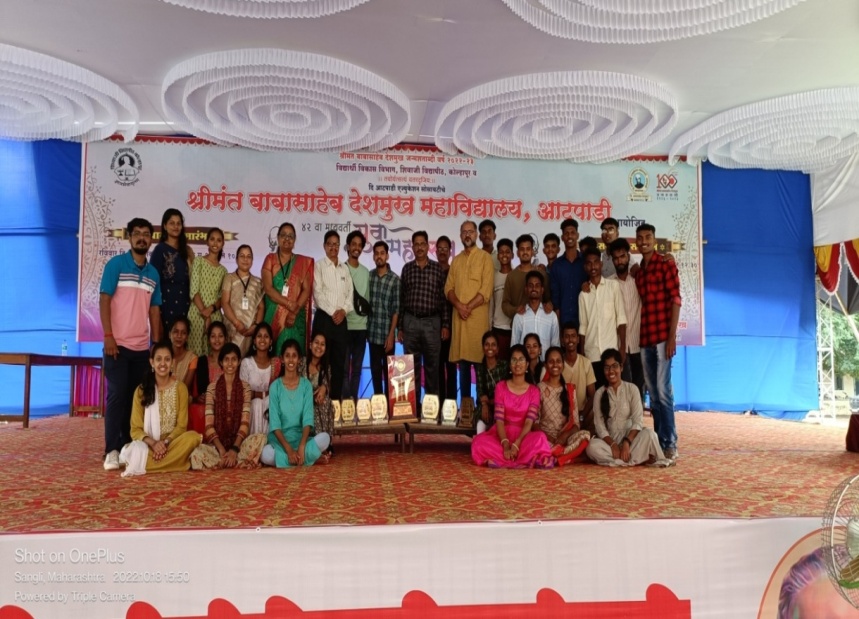 36th  Inter University West Zone Youth Festival 2022-23 (Ganpat University, Gujrat) Represent Shivaji University, Kolhapur team (Our student)
36th National and International inter university Youth Festival 2022-23 Organized by JAIN University and Lovely University, Panjab 2022-23(presented  of Shivaji University, Kolhapur)
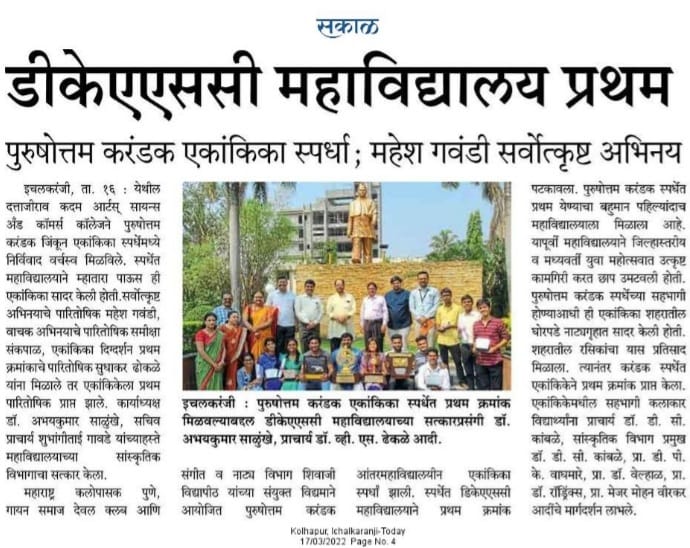 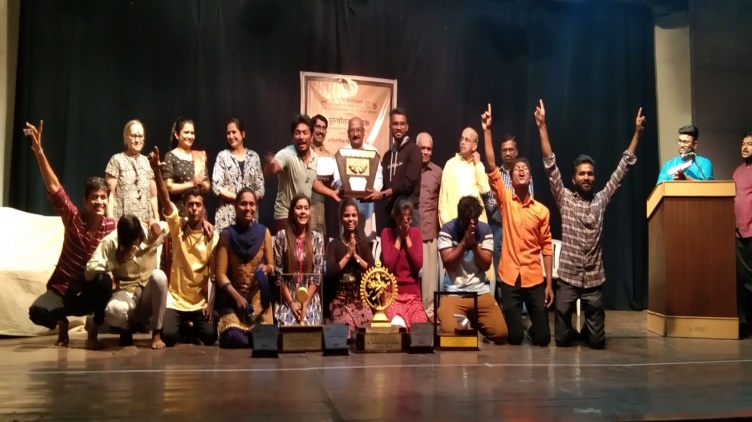 Shivaji University, Kolhapur  42nd  youth festival winner team
PurushttomKarandak Winner Team 2022-23
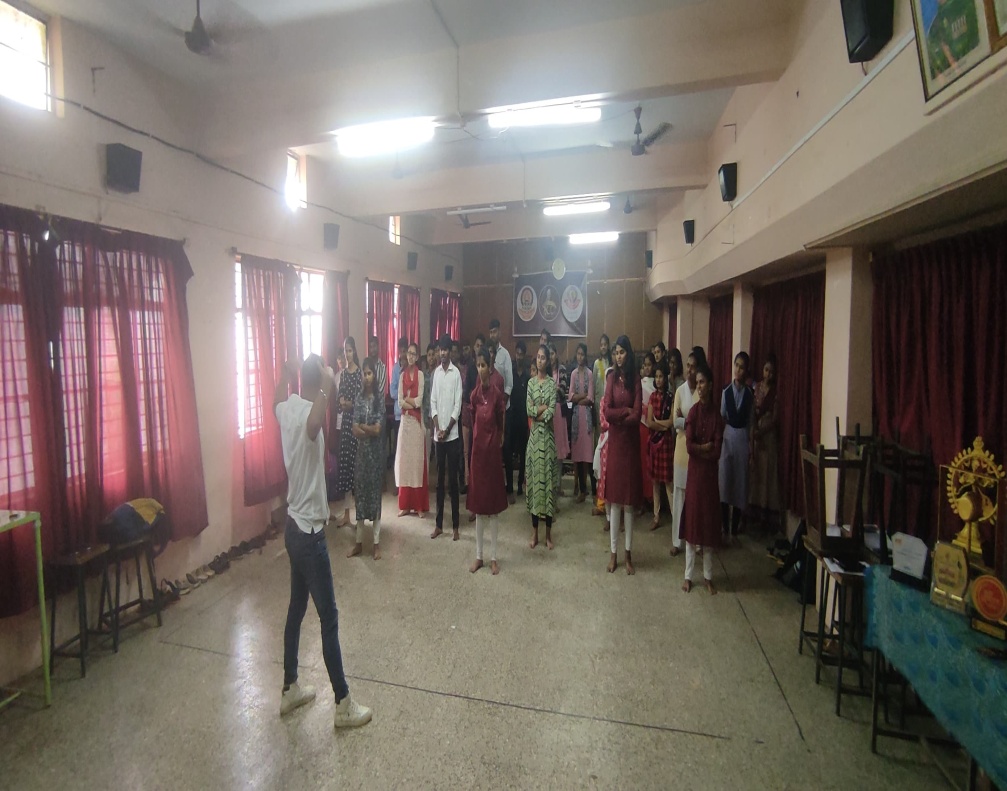 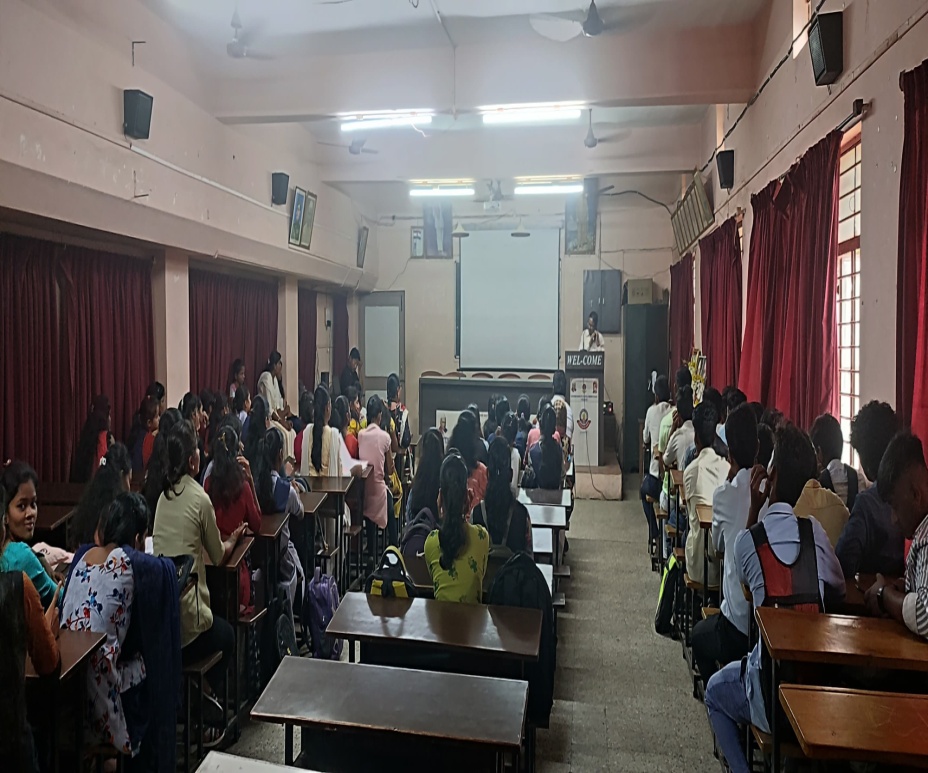 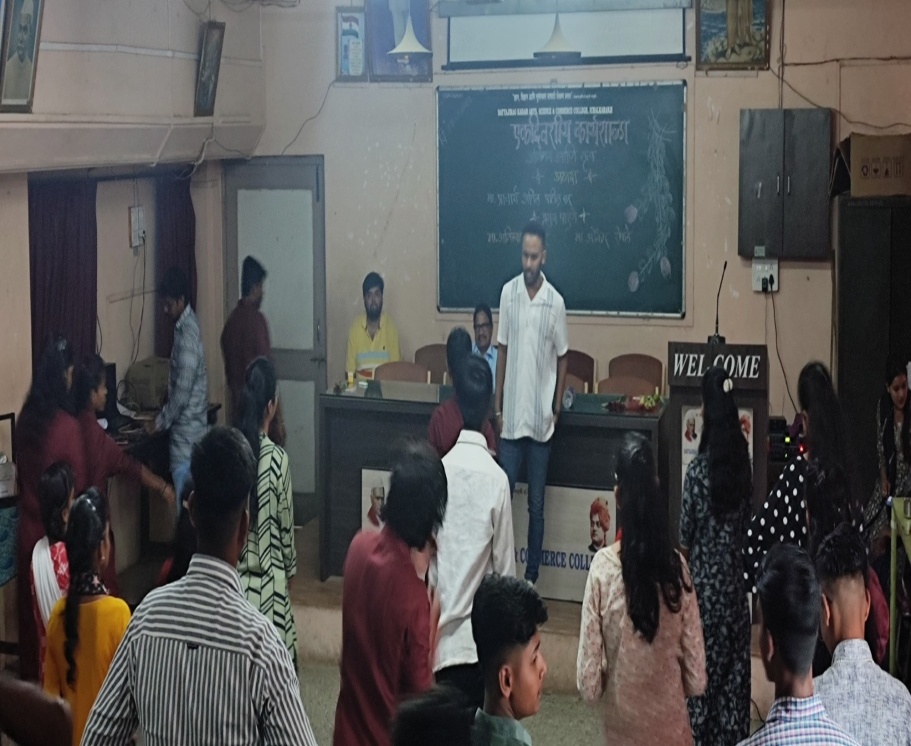 Organized Oneday workshop on Acting and Dance
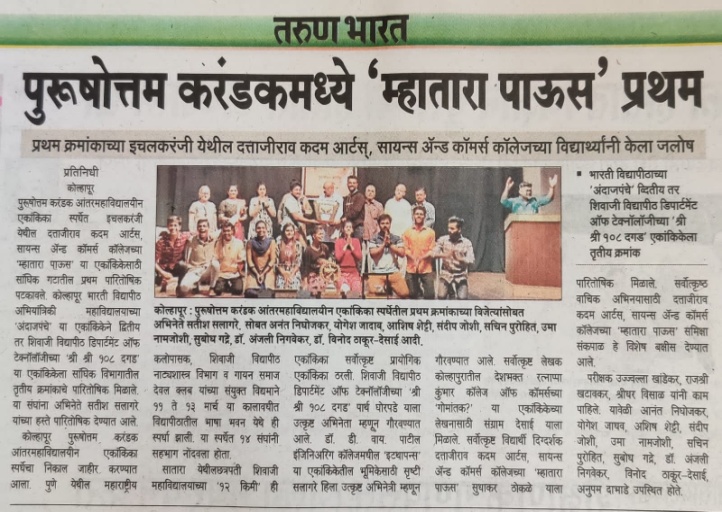 Cultural   Department of D.K.A.S.C .College Ichalkaranji
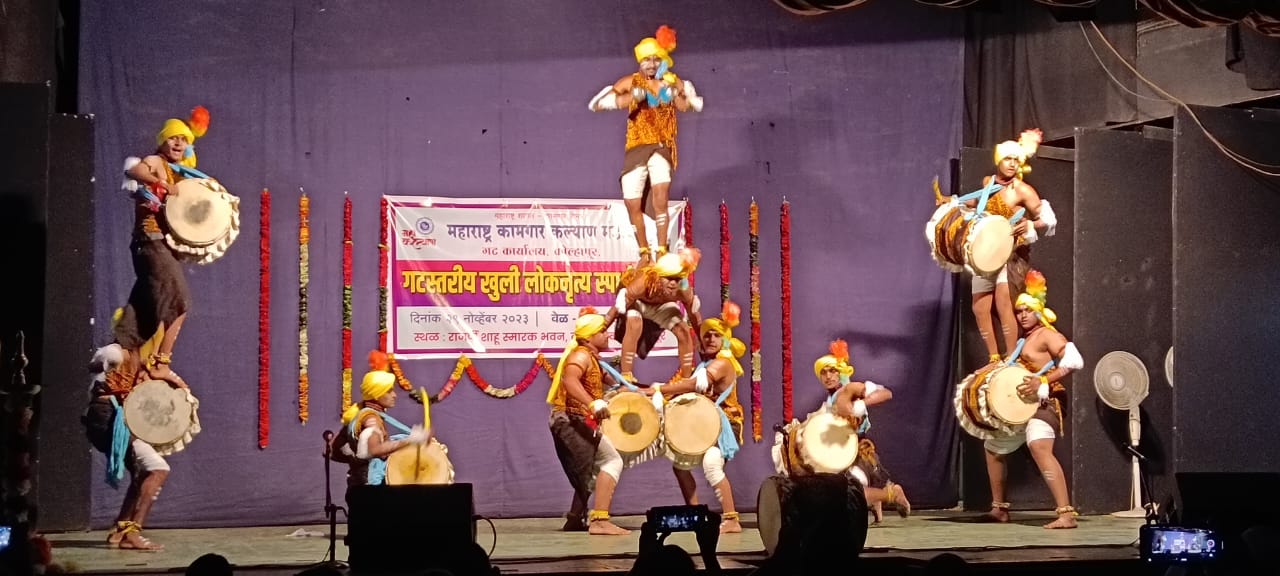 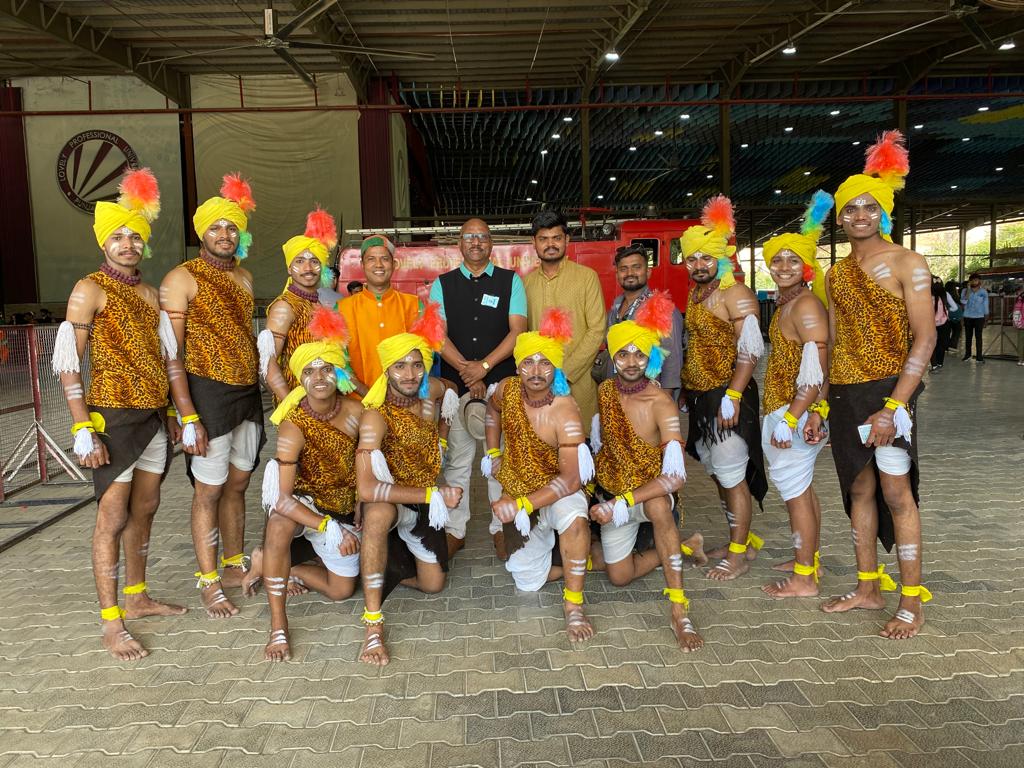 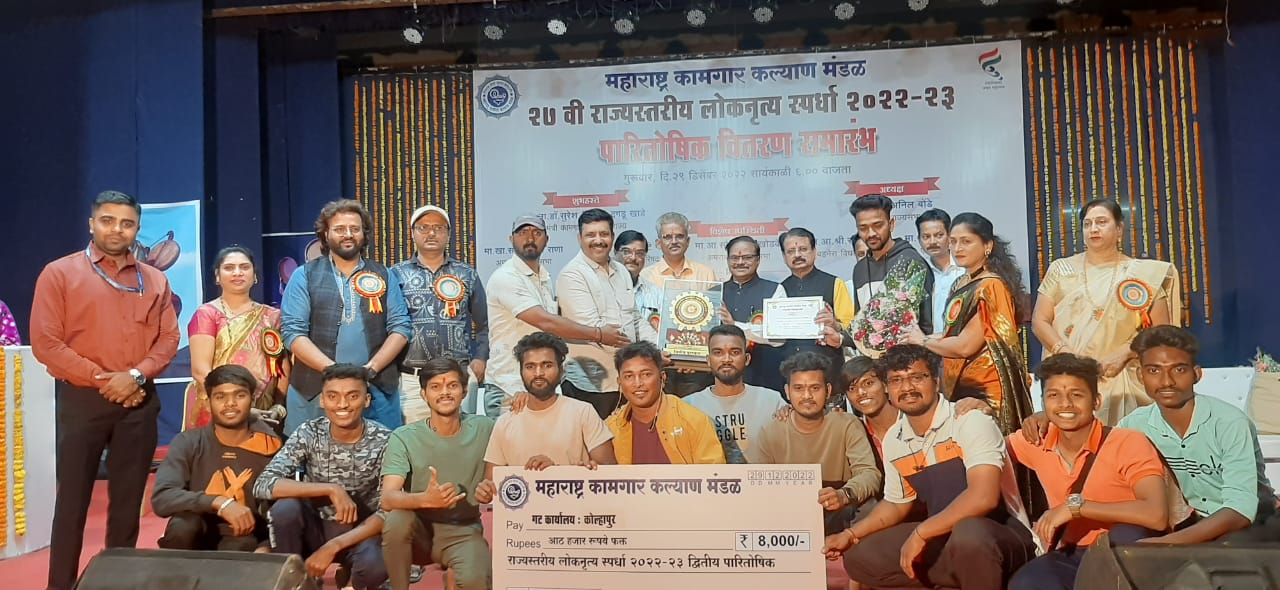 Maharashtra Kamgar kalyan Mandal  Dance competition presentation and  got First Prize In Dholu and  Second in  Divali
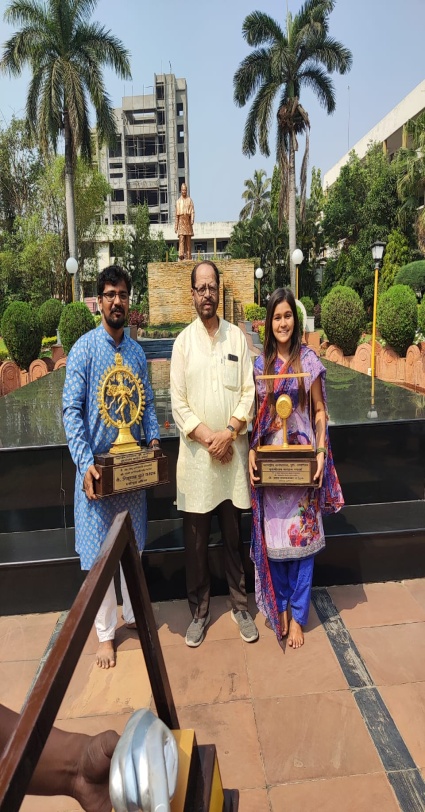 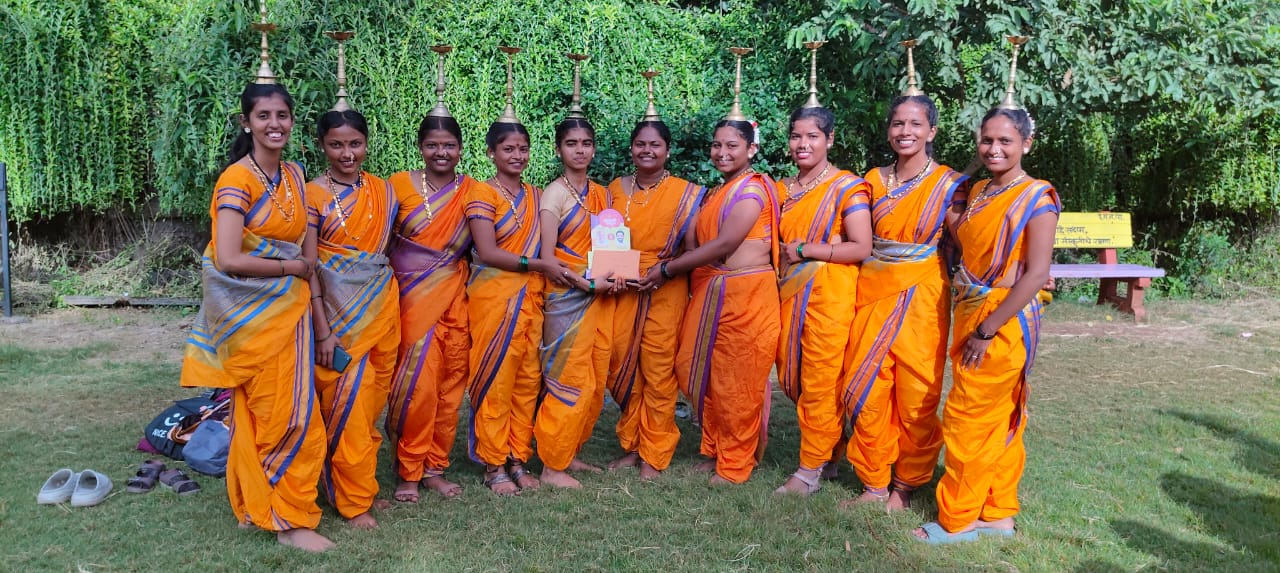 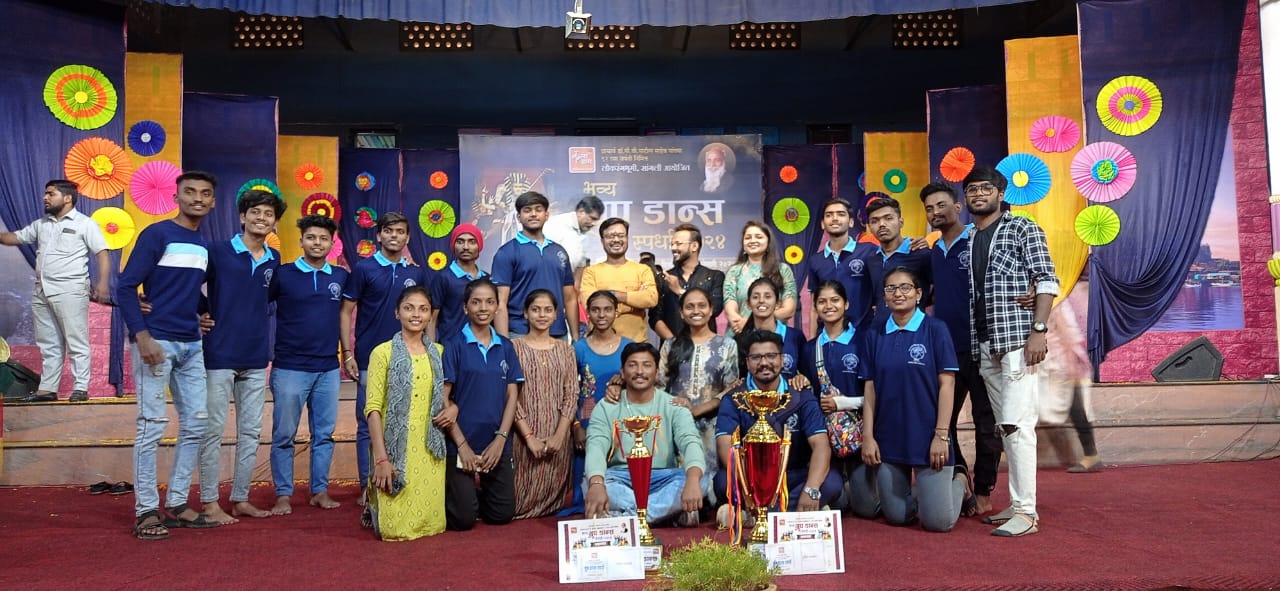 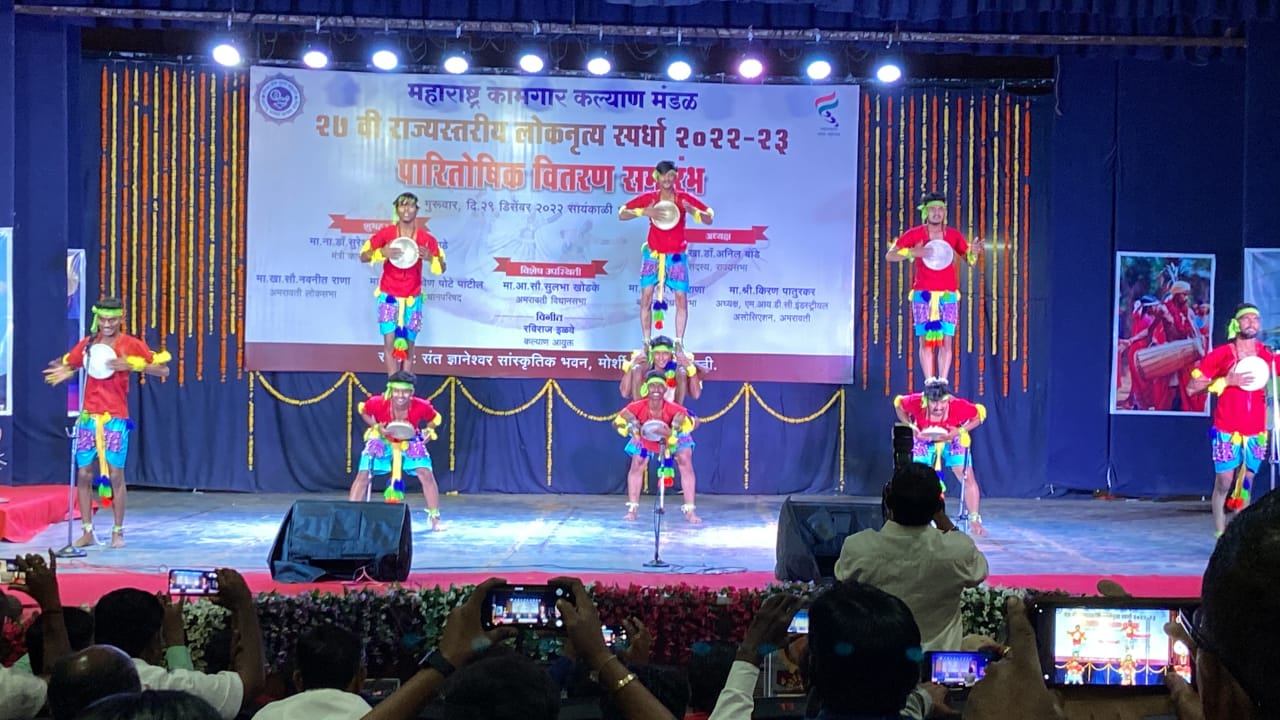 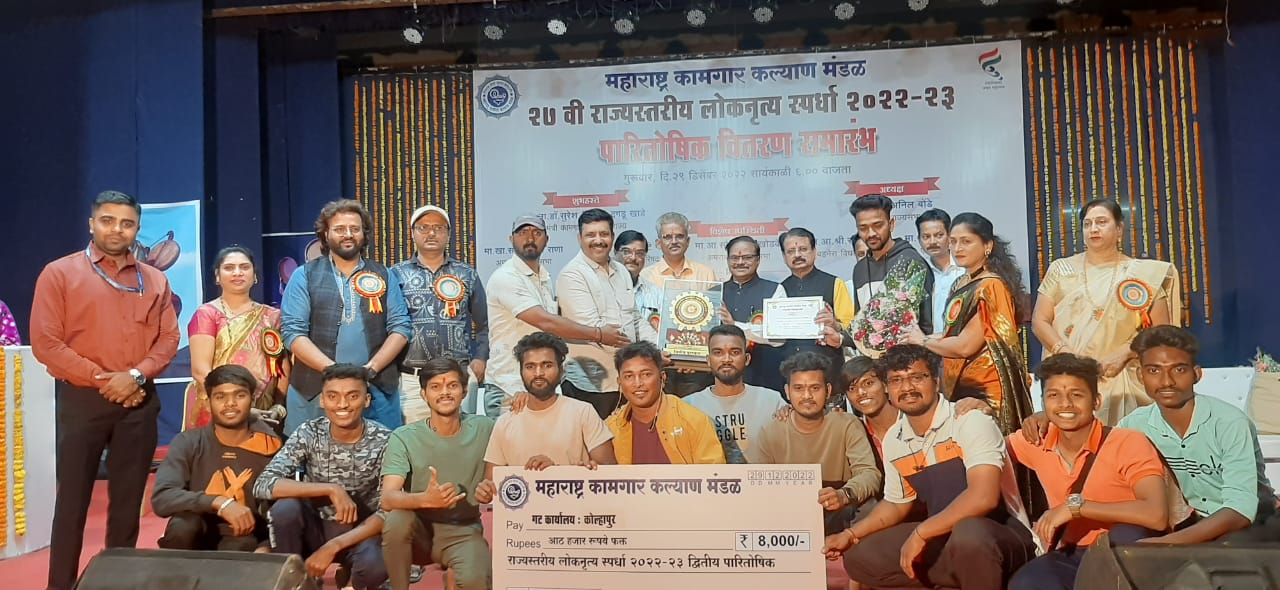 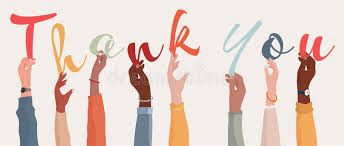 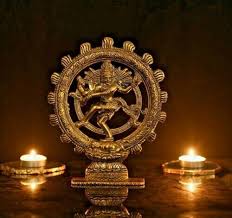 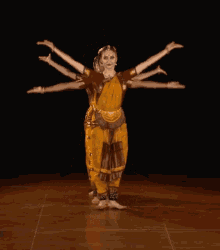 Cultural   Department of D.K.A.S.C.College Ichalkaranji